Древнерусская книга. Как украшали рукописные книги
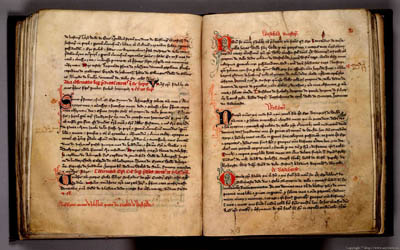 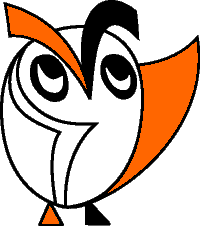 Изобразительное искусство. 3-й класс.
Урок 25.
© ООО «Баласс», 2014.
Формулирование проблемы
Каковы секреты создания книги?
Возможны и другие варианты проблемного вопроса
Найдите на изображениях буквицу, устав, полуустав, оклад, страницу лицевой рукописи.
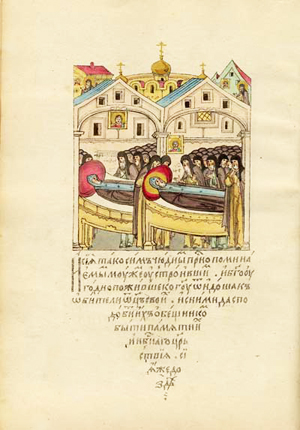 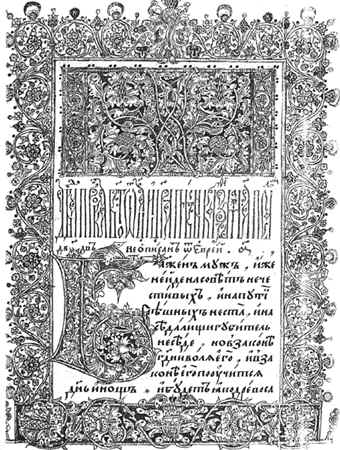 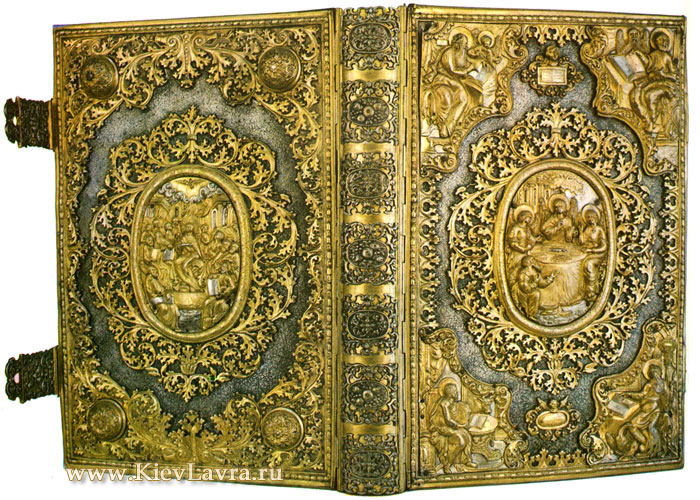 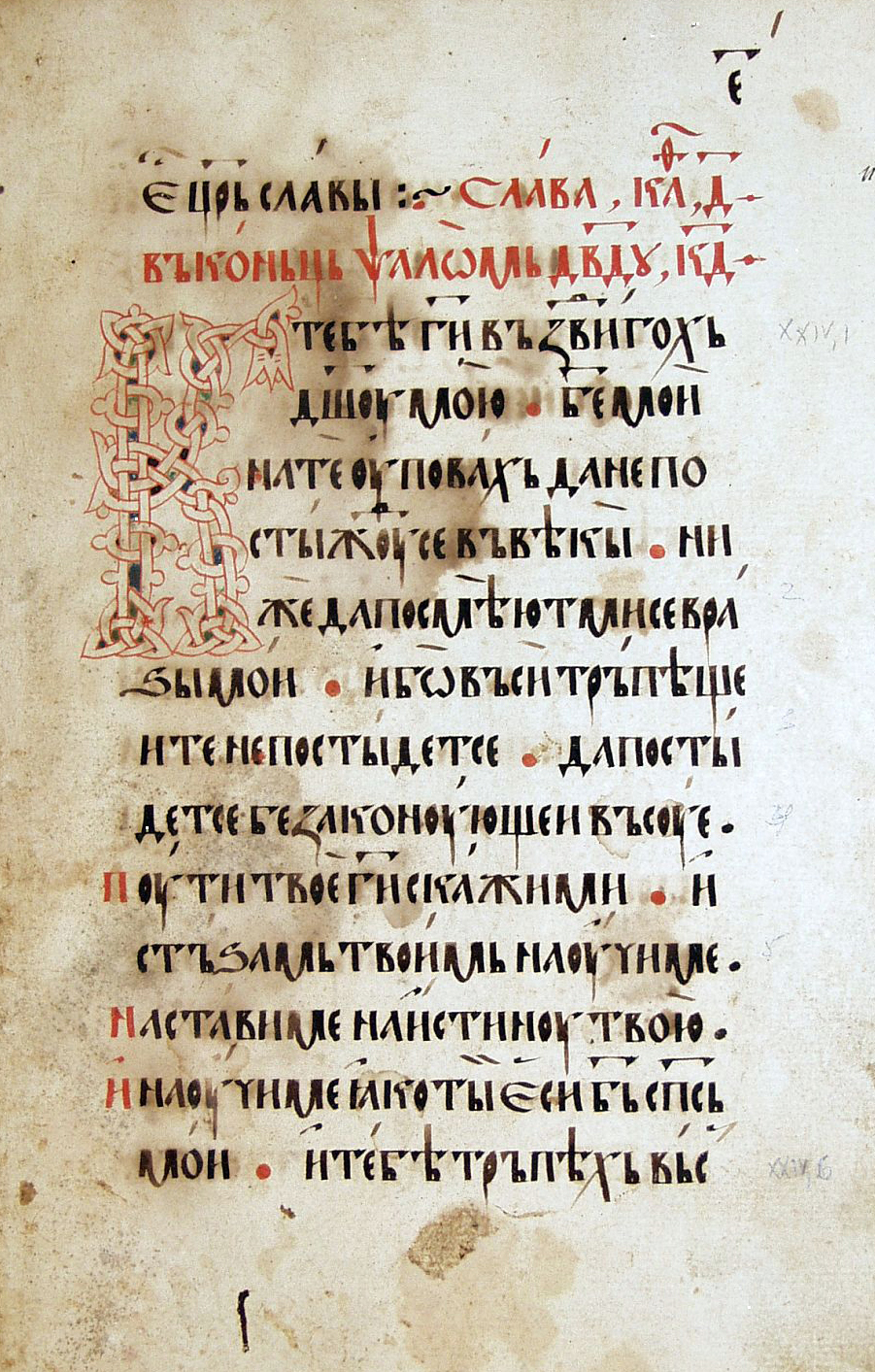 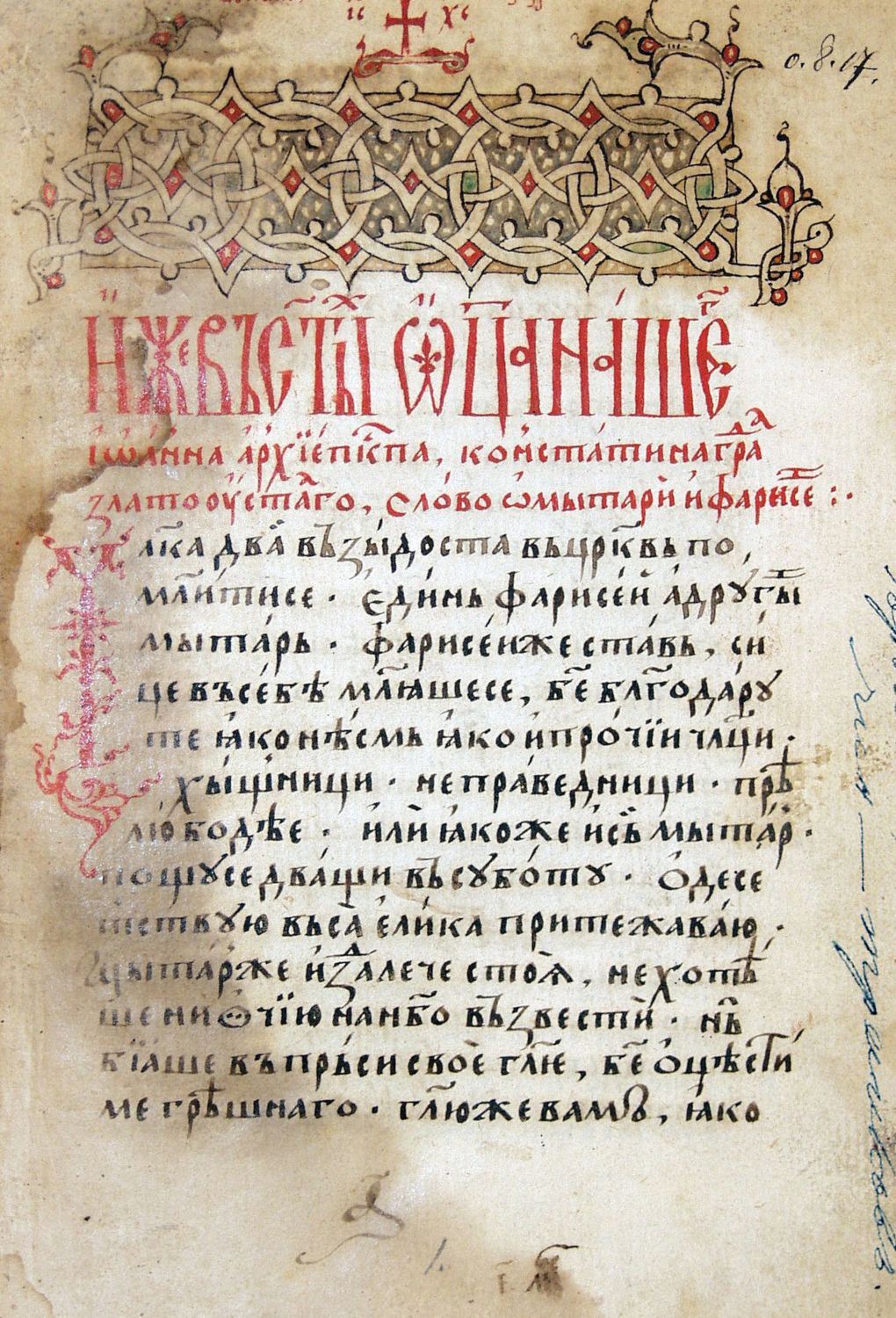 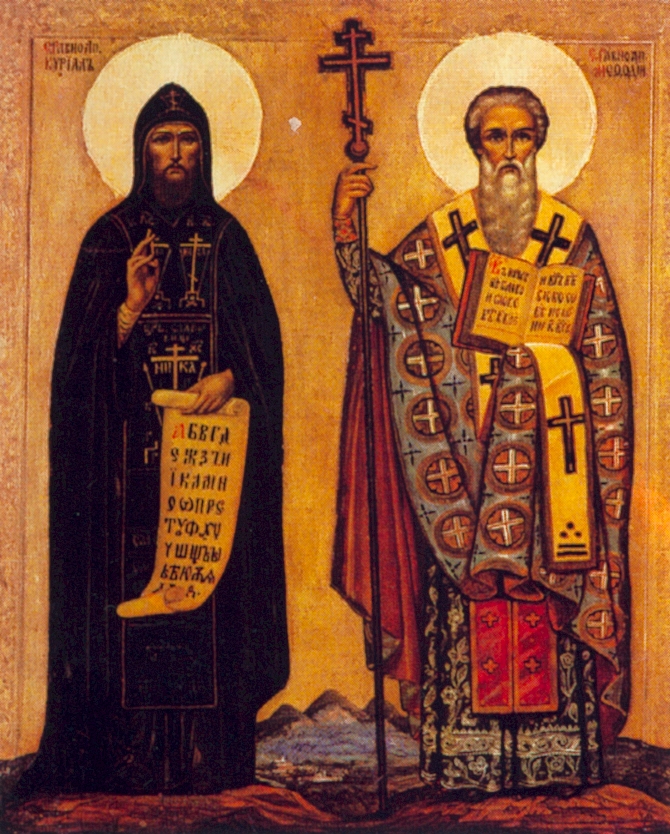 Кирилл и Мефодий
Греческие просветители Кирилл и Мефодий создали славянскую азбуку, которую впоследствии стали называть кириллицей.
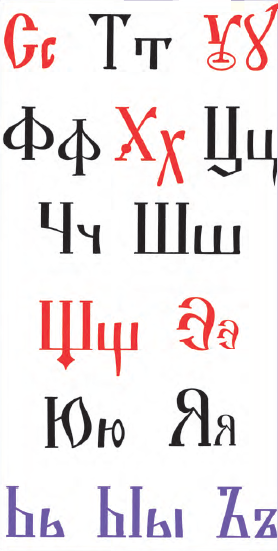 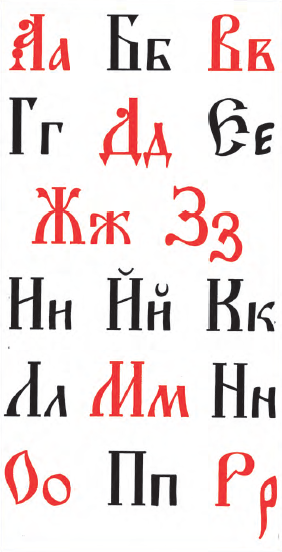 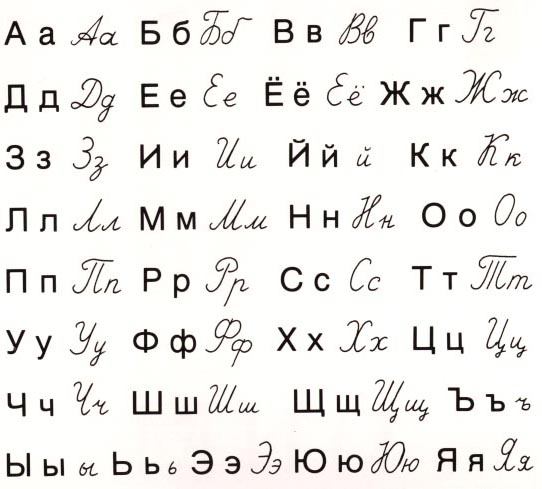 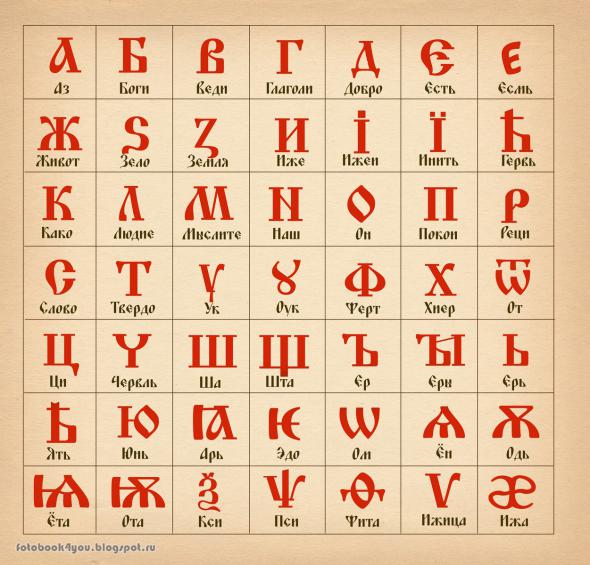 Каковы секреты создания книги?
Выполняем коллективную работу «Список класса».
Рефлексия
Оцените свою работу на уроке:
– Что нам нужно было сделать?
– Мы выполнили работу?
– Самостоятельно или с помощью? С чьей? 
– Как мы оценим свою работу?
Домашнее задание
Прочитать сказку П. Бажова «Серебряное копытце». Принести рабочую тетрадь и подготовить материалы для декораций и кукол.